EVALUASI
KINERJA UNDIKSHANyoman JampelR E K T O R
VISI UNDIKSHA
Menjadi Universitas Unggul Berlandaskan Falsafah Tri Hita Karana di Asia pada Tahun 2045
2
Capaian Target Fak/Pasca
PointEvaluasi
Daya Serap per 30 Nov’ 2018
Capaian Prestasi Fak/Pasca
Akreditasi dan Publikasi
Tata Kelola dan Kepatuhan
Kinerja Program – Alokasi Dana
3
Hot’s Topic
Peran Pendidikan Tinggi di Era Disrupsi
Perguruan tinggi kini memiliki berbagai peluang dan tantangan di era disrupsi. Perguruan tinggi harus mampu mengatasi tantangan yang timbul sebagai akibat berbagai perkembangan di masyarakat.
Perkembangan dalam teknologi digital dengan artificial intelligence (AI) yang mengubah data menjadi informasi. Perubahan ini berpengaruh pada tata kerja perguruan tinggi sebagai salah satu sumber kemudahan-kemudahan tersebut, termasuk perubahan dalam tata cara belajar dan mengajar. 

Dalam menghadapi tantangan perubahan tersebut, dunia perguruan tinggi perlu melakukan penataan agar tetap mampu menjalankan berbagai perannya, yaitu pendidikan dan pengajaran, pengembangan, serta diseminasi produknya bagi kemslahatan masyarakat luas. (diperlukan perubahan mainstream and the skill of management leadership.
4
PARADIGMA PENDIDIKAN TINGGI
Tools to be Excellence
Leadership Orientation
Networking Human Resourches
Perguruan tinggi kini memiliki berbagai peluang dan tantangan di era disrupsi. Perguruan tinggi harus mampu mengatasi tantangan yang timbul sebagai akibat berbagai perkembangan di masyarakat yang bersifat multidemensional.
sumberdaya.com
kinerjabagus.com
networkingsistem.com
Fakultas MIPA
1
Capaian Target
Target Rp 11.084.800.000,-   Capaian Rp 9.302.025.000,- ;  ( 83,9%)
2
Daya Serap
Rp 2.433.004.507,- (88,02%)  dari Pagu = Rp. 2.764.143.000,-
3
Capaian Prestasi
Mahasiswa = 7 org              Dosen S3 = 51 dosen
Nas. = 7    ; Int. = -               Dosen Guru Besar = 18 dosen
4
Akreditasi dan Publikasi diTahun 2018
Akreditasi Jurusan                    Publikasi  Jurnal Terakreditasi  = 4 
A = 1; B = 8 ; C = 4                   Nasional = 1 ; International = 3
6
4. Tata Kelola S-BMN dan Kepatuhan  S-BMN : Cukup dan Patuh
5. Kinerja Program – Alokasi Dana
1. Operasional Perkantoran                  	Rp. 237.642.000,-  (8.60%)
2. Program Akademik :
    a. Penelitian dan Jurnal                     	Rp.   340.189.000,- (12.31%)
    b. Pengabdian	                         	Rp.   115.500.000,-  (4.03%)
    c. Kurikulum	                          	Rp.  539.191.000,- (19.51%)
    d. Akreditasi	                           	Rp.     54.000.000,-(1.95%) 
3. Program Kemahasiswaan                     	Rp.  461.680.000,- (16.70%) 
4. Program Pengembangan SDM
    a. Tenaga Pendidik                                 	Rp.   28.500.000,- (1.03%)
    b. Tenaga Kependidikan            	          	Rp.     2.000.000,- (0.07%)
5. Belanja Modal/Peralatan/Mebulair          	Rp.   34.609.000,- (1.25 %)
6. Pemeliharaan Lingkungan dan Mesin    	Rp. 260.500.000,- (9.42%)
7
Fakultas Ilmu Pendidikan
1
Capaian Target
Target Rp. 10.345.750.000,-  Capaian Rp  11.026.425.000,- (106,6 %)
2
Daya Serap
Rp 2.263.568.303,- ( 70,81%)  dari Pagu = Rp. 3.196.738.000,-
3
Capaian Prestasi
Mahasiswa = 3 org              Dosen S3 = 17
Nas. = 3    ; Int. = -               Dosen Guru Besar = 4
4
Akreditasi dan Publikasi ditahun 2018
Akreditasi Jurusan                     Publikasi  Jurnal Terakreditasi = 3
A = - ; B = 4 ; C = - 	    Nasional =  0 ; International = 3
8
4. Tata Kelola S-BMN dan Kepatuhan  S-BMN : Cukup dan Patuh
5. Kinerja Program – Alokasi Dana
1. Operasional Perkantoran                  	Rp.    263.450.000,-   (8.24%)
2. Program Akademik :
    a. Penelitian dan Jurnal                     	Rp.   624.000.000,-   (19.52%)
    b. Pengabdian	                         	Rp.   324.000.000,-  (10.14%)
    c. Kurikulum	                          	Rp.  542.235.000,-  (16.96%)
    d. Akreditasi	                           	Rp.    40.000.000,-  (1.25%) 
3. Program Kemahasiswaan                     	Rp.  291.614.000,- (9.12%) 
4. Program Pengembangan SDM
    a. Tenaga Pendidik                                 	Rp.   72.000.000,- (2.25%)
    b. Tenaga Kependidikan            	          	Rp.   30.000.000,- (0.94%)
5. Belanja Modal/Peralatan/Mebulair          	Rp. 544.469.000,- (17.03 %)
6. Pemeliharaan Lingkungan dan Mesin    	Rp. 181.211.000,- (5.67%)
9
Fakultas Bahasa dan Seni
1
Capaian Target
Target Rp 9.048.150.000,-  Capaian Rp  8.632.325.000,-   ( 95,4%)
2
Daya Serap
Rp 2.013.868.350,- ( 77,43%)   dari Pagu =Rp. 2.600.784.000,-
3
Capaian Prestasi
Mahasiswa = 4 org               Dosen S3 = 30 dosen
Nas. = 2    ; Int. = 2               Dosen Guru Besar = 11 dosen
4
Akreditasi dan Publikasi di Tahun 2018
Akreditasi Jurusan                     Publikasi  Jurnal Terakreditasi = 2
 A = - ; B = 6 ; C = 1 	    Nasional = 1 ; International = 1
10
4. Tata Kelola S-BMN dan Kepatuhan  S-BMN : Cukup dan Patuh
5. Kinerja Program – Alokasi Dana
1. Operasional Perkantoran                  	Rp.    347.998.000,-   (13.38%)
2. Program Akademik :
    a. Penelitian dan Jurnal                     	Rp.   202.500.000,-   (7.79%)
    b. Pengabdian	                         	Rp.   111.000.000,-  (4.27%)
    c. Kurikulum	                          	Rp.  119.195.000,-  (4.58%)
    d. Akreditasi	                           	Rp.    24.000.000,-  (0.92%) 
3. Program Kemahasiswaan                     	Rp.  367.254.000,- (14.12%) 
4. Program Pengembangan SDM
    a. Tenaga Pendidik                                 	Rp.   670.710.000,- (25.79%)
    b. Tenaga Kependidikan            	          	Rp.   115.000.000,- (4.42%)
5. Belanja Modal/Peralatan/Mebulair          	Rp. 222.927.000,- (8.57%)
6. Pemeliharaan Lingkungan dan Mesin    	Rp. 215.412.000,- (8.28%)
11
Fakultas Hukum dan Ilmu Sosial
1
Capaian Target
Target Rp 4.366.750.000,- Capaian Rp 4.297.900.000,-  (98,4%)
2
Daya Serap
Rp 1.164.040.328,- ( 78,86%)  dari Pagu = Rp. 1.475.994.000,-
3
Capaian Prestasi
Mahasiswa = 15 org              Dosen S3 = 19 dosen
Nas. = 15    ; Int. = -               Dosen Guru Besar = 6 dosen
4
Akreditasi dan Publikasi di Tahun 2018
Akreditasi Jurusan                    Publikasi  Jurnal Terakreditasi =  0
 A = 2 ; B = 2 ; C = 3	    Nasional = 0 ; International = 0
12
4. Tata Kelola S-BMN dan Kepatuhan  S-BMN : Cukup dan Patuh
5. Kinerja Program – Alokasi Dana
1. Operasional Perkantoran                  	Rp.    199.343.000,-   (13.51%)
2. Program Akademik :
    a. Penelitian dan Jurnal                     	Rp.    164.000.000,-   (11.11%)
    b. Pengabdian	                         	Rp.   100.000.000,-    (6.78%)
    c. Kurikulum	                          	Rp.  186.001.000,-  (12.60%)
    d. Akreditasi	                           	Rp.    29.000.000,-  (1.96%) 
3. Program Kemahasiswaan                     	Rp.  150.000.000,- (10.16%) 
4. Program Pengembangan SDM
    a. Tenaga Pendidik                                 	Rp.   147.000.000,- (9.96%)
    b. Tenaga Kependidikan            	          	Rp.             -          ,- (0 %)
5. Belanja Modal/Peralatan/Mebulair          	Rp. 272.244.000,- (18.44%)
6. Pemeliharaan Lingkungan dan Mesin    	Rp. 151.221.000,- (10.25%)
13
Fakultas Olahraga dan Kesehatan
1
Capaian Target
Target Rp 2.612.300.000,-  Capaian Rp 3.023.575.000,-   (115,7%)
2
Daya Serap
Rp 810.281.170 (62,5%)       dari Pagu = Rp 1.296.477.000,-
3
Capaian Prestasi
Mahasiswa =  26 org              Dosen S3 = 12 dosen
Nas. = 25    ; Int. = 1               Dosen Guru Besar = 2 dosen
4
Akreditasi dan Publikasi di Tahun 2018
Akreditasi Jurusan                     Publikasi  Jurnal Terakreditasi = 3 
A = 1 ; B = 2 ; C = 1 	    Nasional = 0 ; Interntional = 3
14
4. Tata Kelola S-BMN dan Kepatuhan  S-BMN : Cukup dan Patuh
5. Kinerja Program – Alokasi Dana
1. Operasional Perkantoran                  	Rp.    156.474.000,-   (12.07%)
2. Program Akademik :
    a. Penelitian dan Jurnal                     	Rp.    168.983.000,-   (13.03%)
    b. Pengabdian	                         	Rp.      60.000.000 ,-    (4.63%)
    c. Kurikulum	                          	Rp.      39.125.000,-  (3.02%)
    d. Akreditasi	                           	Rp.     30.000.000,-  (2.31%) 
3. Program Kemahasiswaan                     	Rp.  169.500.000,- (13.07%) 
4. Program Pengembangan SDM
    a. Tenaga Pendidik                                 	Rp.   211.912.000,- (16.35%)
    b. Tenaga Kependidikan            	          	Rp.             -          ,- (0 %)
5. Belanja Modal/Peralatan/Mebulair          	Rp.     20.000.000,- (1.54%)
6. Pemeliharaan Lingkungan dan Mesin    	Rp.      85.678.000,- (6.61%)
15
Fakultas Teknik dan Kejuruan
1
Capaian Target
Target Rp 4.854.600.000,- Capaian Rp 5.572.050.000,- (114,8%)
2
Daya Serap
Rp 1.237.895.367,- (91,05%)    dari Pagu = Rp. 1.359.570.000,-
3
Capaian Prestasi
Mahasiswa = 9 org              Dosen S3 = 16 dosen
Nas. = 9    ; Int. = -               Dosen Guru Besar = -
4
Akreditasi dan Publikasi ditahun 2018
Akreditasi Jurusan                     Publikasi  Jurnal Terakreditasi = 7
A  =  - ; B = 6 ; C = 2	    Nasional= 0 ; International = 7
16
4. Tata Kelola S-BMN dan Kepatuhan  S-BMN : Cukup dan Patuh
5. Kinerja Program – Alokasi Dana
1. Operasional Perkantoran                  	Rp.    214.720.000,-   (15.79%)
2. Program Akademik :
    a. Penelitian dan Jurnal                     	Rp.    202.500.000,-   (14.89%)
    b. Pengabdian	                         	Rp.      50.000.000 ,-    (3.68%)
    c. Kurikulum	                          	Rp.        7.500.000,-    (0.55%)
    d. Akreditasi	                           	Rp.               -        ,-    (0 %) 
3. Program Kemahasiswaan                     	Rp.  204.500.000,-   (15.04%) 
4. Program Pengembangan SDM
    a. Tenaga Pendidik                                 	Rp.   232.037.000,- (17.07%)
    b. Tenaga Kependidikan            	          	Rp.             -          ,- (0 %)
5. Belanja Modal/Peralatan/Mebulair         	Rp.             -          ,- (0 %)
6. Pemeliharaan Lingkungan dan Mesin    	Rp.    133.644.000,- (9.83%)
17
Fakultas Ekonomi
1
Capaian Target
Target Rp 12.116.400.000,-  Capaian Rp  14.378.875.000,- (118,7.%)
2
Daya Serap
Rp 3.478.727.336,- (88,00%)  dari Pagu = Rp. 3.953.018.000,-
3
Capaian Prestasi
Mahasiswa = 8 org               Dosen S3 = 10 dosen
Nas. = 6    ; Int. = 2               Dosen Guru Besar = 1 dosen
4
Akreditasi dan Publikasi ditahun 2018
Akreditasi Jurusan                     Publikasi jurnal terakreditasi = 2  
A = - ; B = 5 ; C = -	    Nasional =  2 ; International = 0
18
4. Tata Kelola S-BMN dan Kepatuhan  S-BMN : Cukup dan Patuh
5. Kinerja Program – Alokasi Dana
1. Operasional Perkantoran                  	Rp.    190.138.000,-   (4.81%)
2. Program Akademik :
    a. Penelitian dan Jurnal                     	Rp.    858.200.000,-   (21.71%)
    b. Pengabdian	                         	Rp.    181.100.000 ,-    (4.58%)
    c. Kurikulum	                          	Rp.    953.800.000,-    (24.13%)
    d. Akreditasi	                           	Rp.   120.000.000,-    (3.04 %) 
3. Program Kemahasiswaan                     	Rp.  504.570.000,-   (12.76%) 
4. Program Pengembangan SDM
    a. Tenaga Pendidik                                 	Rp.   506.700.000,- (12.82%)
    b. Tenaga Kependidikan            	          	Rp.     62.500.000,- (1.58 %)
5. Belanja Modal/Peralatan/Mebulair          	Rp.   225.930.000,- (5.72 %)
6. Pemeliharaan Lingkungan dan Mesin    	Rp.    278.080.000,- (7.03%)
19
PASCASARJANA
1
Capaian Target
Target Rp 8.793.725.000,- Capaian Rp  9.944.025.000,-   (113,1%)
2
Daya Serap
Rp 2.724.270.465,- (78,16%)  dari Pagu = Rp. 3.485.365.000,-
3
Capaian Prestasi
Mahasiswa = -         Dosen = -
4
Akreditasi
Akreditasi Prodi 
A = - ; B = 11 ; C = 2
20
4. Tata Kelola S-BMN dan Kepatuhan  S-BMN : Cukup dan Patuh
5. Kinerja Program – Alokasi Dana
1. Operasional Perkantoran                  	Rp.    342.207.000,-   (9.82%)
2. Program Akademik :
    a. Penelitian dan Jurnal                     	Rp.    520.000.000,-   (14.92%)
    b. Pengabdian	                         	Rp.    224.000.000 ,-    (6.43%)
    c. Kurikulum	                          	Rp.   327.946.000,-    (9.41%)
    d. Akreditasi	                           	Rp.   144.574.000,-    (4.15 %) 
3. Program Kemahasiswaan                     	Rp.           -           ,-   (0%) 
4. Program Pengembangan SDM
    a. Tenaga Pendidik                                 	Rp.   130.618.000,- (3.75%)
    b. Tenaga Kependidikan            	          	Rp.       4.840.000,- (0.14 %)
5. Belanja Modal/Peralatan/Mebulair          	Rp.     65.472.000,- (1.88 %)
6. Pemeliharaan Lingkungan dan Mesin    	Rp.    173.144.000,- (4.97%)
21
Fakultas Kedokteran
1
Capaian Target
Target (belum ada)-  Capaian Rp  952.000.000,-
2
Daya Serap
Rp 384.110.000,- (17,56%)  dari Pagu = Rp. 2.187.743.000,-
3
Capaian Prestasi
Mahasiswa =                       Dosen S3 = 2 dosen
Nas. = -    ; Int. = -               Dosen Guru Besar = -
4
Akreditasi dan Publikasi
Akreditasi Jurusan                     Publikasi = -
A = - ; B = - ; C = 2
22
4. Tata Kelola S-BMN dan Kepatuhan  S-BMN : -
5. Kinerja Program – Alokasi Dana
1. Operasional Perkantoran                  	Rp.    108.578.000,-   (4.96%)
2. Program Akademik :
    a. Penelitian dan Jurnal                     	Rp.      20.000.000,-   (0.91%)
    b. Pengabdian	                         	Rp.              -        ,-    (0%)
    c. Kurikulum	                          	Rp.     50.000.000 ,-  (2.29%)
    d. Akreditasi	                           	Rp.            -          ,-   (0 %) 
3. Program Kemahasiswaan                     	Rp.    25.000.000,-   (1.14%) 
4. Program Pengembangan SDM
    a. Tenaga Pendidik                                 	Rp.   131.450.000,- (6.01%)
    b. Tenaga Kependidikan            	          	Rp.           -           ,-  (0 %)
5. Belanja Modal/Peralatan/Mebulair          	Rp. 1.645.614.000,-  (75.22%)
6. Pemeliharaan Lingkungan dan Mesin    	Rp.        30.000.000,- (1.37%)
23
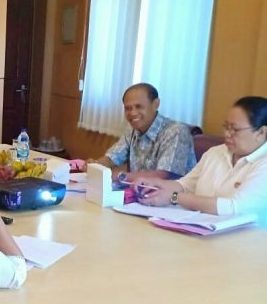 Lembaga P2M
Daya Serap = 4.450.784.388 (94.63%) dari Pagu Rp. 4.703.164.000,-
A. PENELITIAN
Daya Serap
Rp. 4.450.784.388,- (94,63%) dari Pagu Rp 4.703.164.000,-
Kinerja Program – Alokasi Dana
Operasional Perkantoran                                               0.38%
Program Akademik (Penelitian dan Pengabdian)          99.62%
Program Kemahasiswaan                                                - %
Program Pengembangan SDM                                        - %
Belanja Modal/Peralatan/Mebulair                                    - %
Pemeliharaan Lingkungan dan Mesin                               - %
24
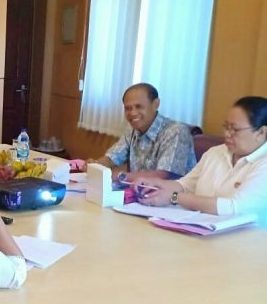 Lembaga P2M
B. PENGABDIAN KEPADA MASYARAKAT
1 I
30
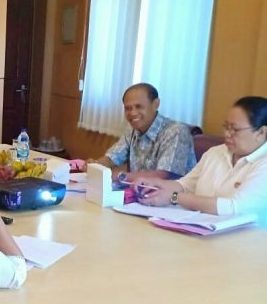 Lembaga P2M
C. Kinerja Program – Alokasi Dana
1. Operasional Perkantoran                  	Rp.    17.764.000,-   (0.38%)
2. Program Akademik :
    a. Penelitian dan Jurnal                     	Rp.    3.219.945.000,- (68.46%)
    b. Pengabdian	                         	Rp.    1.465.455.000 ,- (31.16%)
1 I
30
Lembaga P3M
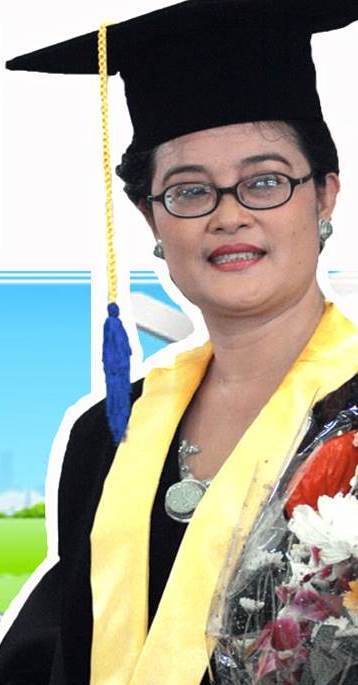 Daya Serap
Rp. 3.000.700.300,- (85,87%) dari Pagu Rp. 3.494.418.000,-
Kinerja Program – Alokasi Dana
1. Operasional Perkantoran                       Rp.      80.000.000,-   (2%)
2. Program Akademik :
    a. KKN		                             Rp.   1.680.000.000,-   (48.08%)
    b. Kurikulum	                             Rp.      290.000.000,-    (8.30%)
3. Program Pengembangan SDM
    a. Tenaga Pendidik                                 Rp.   170.000.000,- (4.86%)
27
Lembaga P3M
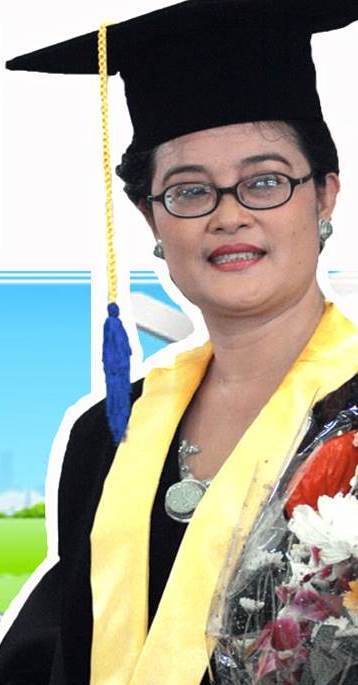 Pelaksanaan Program
28
REALISASI  TARGET PNBP ANGGARAN T.A 2018
Realisasi Anggaran Per November 2018
1 I
30
DAYA SERAP PNBP ANGGARAN T.A 2018
Daya Serap Anggaran Per November 2018
1 I
30
Program Prioritas 2020
Penelitian
Publikasi
StudentBody
Kualifikasi
Kerjasama
Komposisi Program dan Dukungan Alokasi Anggaran “Mestinya Difokuskan” pada 5 Bidang Tersebut, Untuk Menjadikan Kinerja Undiksha Sejalan dengan Visi dan Misi Kemenristek serta Tagihan Era Disrupsi dewasa ini
31
Komposisi Anggaran Tahun 2018
32
[Speaker Notes: No Slide Master
Double click to edit the pie]
Peringkat Capaian Target PNBP T.A. 2018
33
Peringkat Capaian Daya Serap T.A. 2018
34
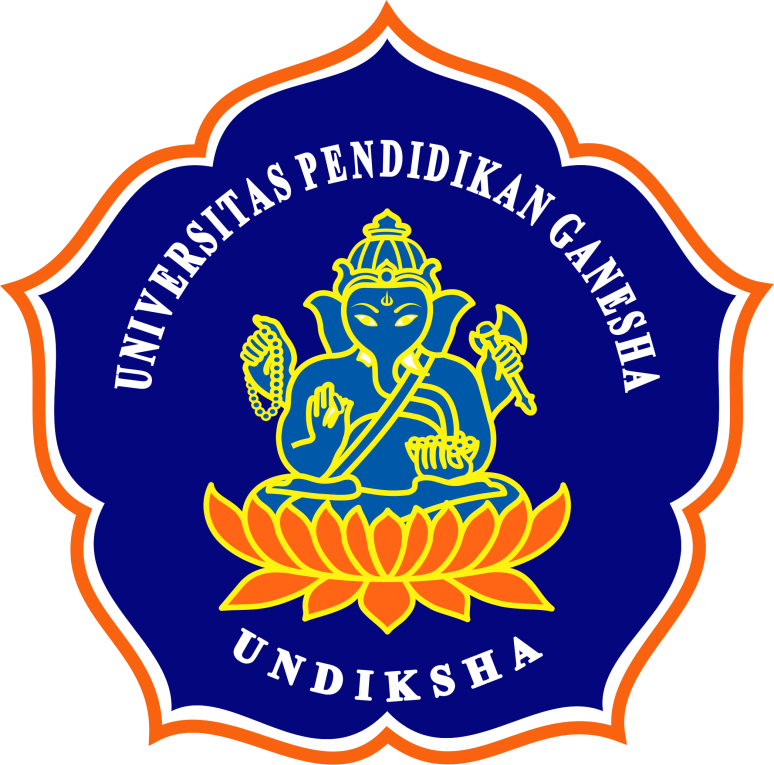 Terima Kasih
Alamat : Jalan Udayana Singaraja –Bali Tlp. (0362) 22570
Laman : http://undiksha.ac.id
Email : humas@undiksha.ac.id


Email :